БУЛІНГ У НАВЧАЛЬНОМУ ЗАКЛАДІ
Підготувала: соціальний педагог КНЗ КОР “Васильківський професійний ліцей”
 Шевченко А.О.
БУЛІНГ
(від англ. bully – хуліган, задирака, грубіян, «to bully» - задиратися, знущатися) – тривалий процес свідомого жорстокого ставлення, агресивної поведінки з метою заподіяти шкоду, викликати страх, тривогу або ж створити негативне середовище для людини.
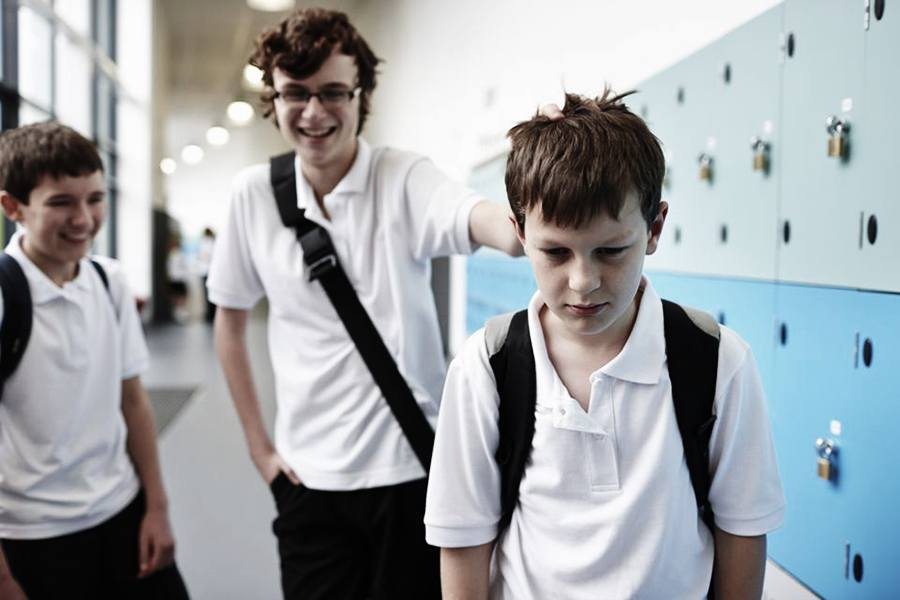 Девід Лейн та Ендрю Міллер
Визначають булінг як тривалий процес свідомого жорстокого ставлення, фізичного і (або) психічного, з боку одного або групи дітей до іншої дитини (іншим дітям).
Однак, говорячи про навчальний заклад, слід сказати, що булінг проявляється не тільки
в дитячих взаєминах, але також і в системі відносин
«Викладач / дорослий-дитина».
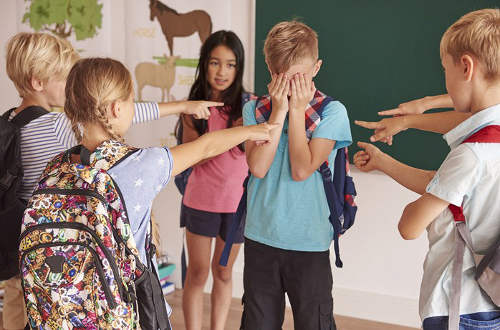 Особливості та види булінгу в  навчальному закладі
ОСНОВНІ МЕХАНІЗМИ РОЗВИТКУ БУЛІНГУ:
ПСИХОЛОГІЧНИЙ ПОРТРЕТ УЧАСНИКІВ БУЛІНГУ В ЛІЦЕЇ Приймають активну участь в булінгу завжди три групи здобувачів освіти:
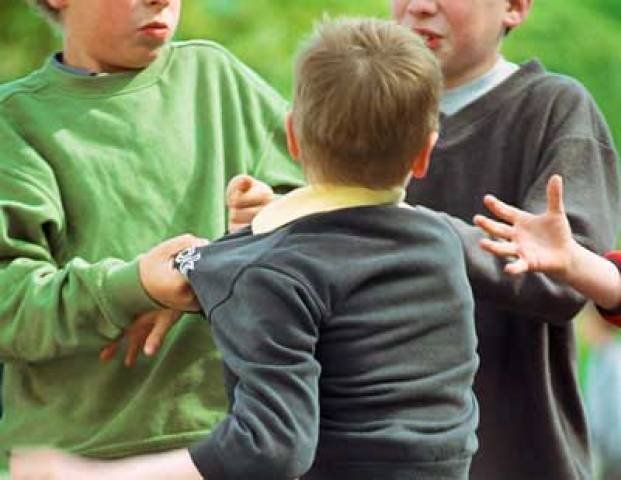 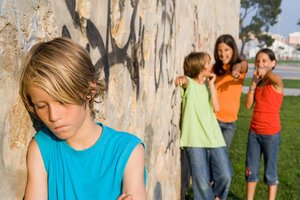 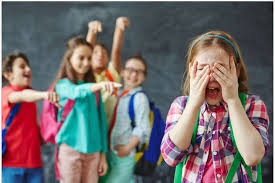 ОЗНАКИ ЗА ЯКИМИ МОЖНА РОЗПІЗНАТИ БУЛІНГ:
когось затискають в кутку приміщення ;
коли педагог підходить до групки здобувачів освіти і вони, замовкають, розбігаються, різко змінюють діяльність
 ( можуть обійняти «жертву», начебто все в порядку);
один з учнів не обирається іншими ( в ізоляції);
Вся група сміється над одним і тим же учнем;
прізвиська дуже образливі;
по обличчю одного з учнів: блідий, червоний, в сльозах, наляканий, ознаки насильства на тілі;
 після уроків не розходяться, когось чекають біля ліцею .
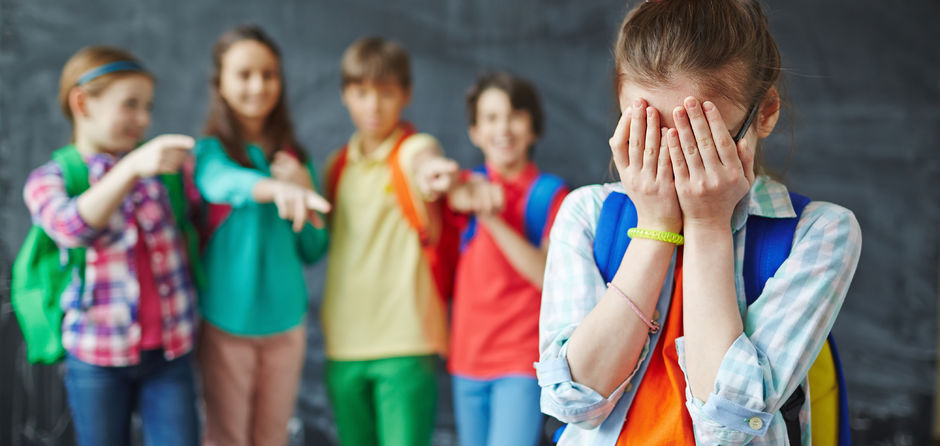 ОСНОВНІ ПРИЧИНИ БУЛІНГУ В НАВЧАЛЬНОМУ ЗАКЛАДІ:



• Сім'я і оточення. Приклад поведінки здобувачі освіти беруть від своїх батьків і суспільства. Нескінченні агресивні серіали по телебаченню, дворова етика, неповажне ставлення до слабких і хворих з боку дорослих вчать дітей певним способам поведінки. Важливу роль у формуванні особистості відіграють і комп'ютерні ігри, в яких дитина може безкарно вбивати і бити.

• Ліцей. Викладачі іноді навмисно самі дають початок булінгу, тому що не вміють справлятися з проявами агресії в дитячих колективах.
• Над чим слід задуматися педагогу.
АГРЕСОР БУЛІНГУ В ЛІЦЕЇ,ХАРАКТЕРИСТИКА БУЛЕРА:


• Неврівноваженість, самозакоханість. Запальність, імпульсивність і хибний характер з надмірно завищеною самооцінкою. Авторитет піднімається не за рахунок особистих досягнень, а шляхом приниження інших. Іноді булінг для дівчаток - це інструмент для боротьби з суперницями. При цьому жертва необов'язково повинна кидати виклик явно. Досить бути красивішою та успішнішою.

• Надмірна злість, ворожість, бажання «почухати кулаки». Відчуває презирство до слабших. Фізичний розвиток в нормі або вище. Всі питання вирішує за допомогою конфліктів, крику, шантажу, фізичних загроз і побоїв. Часто бреше. Присутні садистські нахили.

• Підвищене положення в суспільстві. Діти з багатих сімей ні в чому не знають відмови, на всі їхні витівки батьки закривають очі, вважаючи за краще відкупитися солідною сумою, ніж проводити час разом. Дитина з дитинства звикає, що все купується і продається, а будь-яка його дія не тягне за собою наслідків, крім як трохи спорожнілого сімейного рахунку.
НАСЛІДКИ ДЛЯ ЖЕРТВИ БУЛІНГУ В навчальному закладі



• Розлади психіки. Навіть один випадок булінгу залишає глибокий емоційний шрам, що вимагає спеціальної роботи психолога.

• Труднощі у взаєминах. У більшості випадків залишаються самотніми на все життя. Більше спілкуються в соціальних мережах, ніж в реальному світі.

• Хвороби. Близьким результатом булінгу дуже часто бувають фізичні нездужання. Можливі розлади сну і переростання травми в психосоматику.
МЕТОДИ ПРИПИНЕННЯ БУЛІНГУ В НАВЧАЛЬНОМУ ЗАКЛАДІ:

• Розмова з дітьми молодшого шкільного віку, осуд. До 12 років проблему буллінг в школі вирішити простіше, ніж зі старшими дітьми. У цьому віці у школярів ще не сформовані моральні принципи, і вони спираються на думку вчителя. Досить буде провести бесіди з усіма учасниками цькування, показати непривабливість поведінки агресорів і виказати власне негативне ставлення до подій.

• Вплив на агресора ззовні. Після 15 років моральні переконання вже сформувалися, і їх буде не так просто змінити. Особистість і авторитет дорослого відходять на другий план, а на перший виходить група ровесників. Тому діяти доведеться тонко, формуючи громадську думку.

• Залучення авторитетного союзника. Розмовляти з групою повинен авторитетний для здобувачів освіти педагог або дорослий, тому що тут все залежить від сили переконання і внутрішньої віри в те, що говориться. Інакше все пролетить повз вуха.
ПЛАН БЕСІДИ Зі ЗДОБУВАЧАМИ ОСВІТИ ПОВИНЕН МІСТИТИ ТАКІ КЛЮЧОВІ МОМЕНТИ: 


• Прямота. Називаємо проблему своїм ім'ям - це цькування, гноблення. Поясніть, що цькування - це проблема групи, а не конкретної людини.

• Зміна ролей. Наведіть приклад таким чином, щоб кожен відчув себе на місці жертви. «Уяви собі, що ти заходиш до групи, вітаєшся, а від тебе всі відвертаються, що ти відчуєш?» Поясніть, що люди різні, і у кожної людини є особливості, які можуть дратувати інших.

• Введення нових правил поведінки і відповідальність. Зміни можуть торкнутися дозвілля у вільний від навчання або в позаурочний час.

• Допомога фахівця. Запросіть соціального педагога, щоб провів спеціальні психологічні ігри, що дають можливість відчути себе на місці жертви і усвідомити неприпустимість булінгу.
ПОРАДИ ПЕДАГОГАМ ДЛЯ НАДАННЯ ДОПОМОГИ ДИТИНІ ПРИ БУЛІНГУ У НАВЧАЛЬНОМУ ЗАКЛАДІ:



• Спілкування. Перш за все, потрібно пояснити дитині, що він не винен в тому, що з ним відбувається. Назвати явище тим, чим воно є - цькуванням. І пообіцяти допомогти впоратися. 

• Підтримка. Важливо вислухати скарги і емоційно поспівчувати дитині. Треба не аналізувати і не оцінювати його розповіді, а просто бути на його боці.

• Розмова у ліцеї. Щоб припинити булінг в навчальному закладі і насильство, при розмові з педагогами називайте речі своїми іменами і вимагайте цього від них.